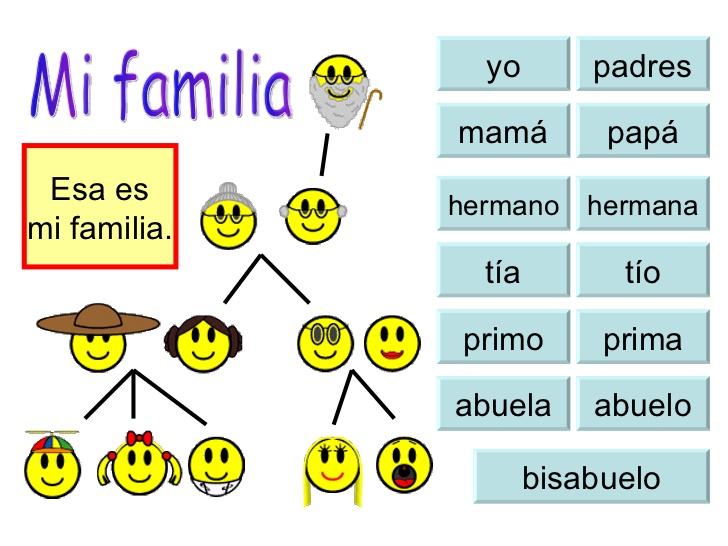 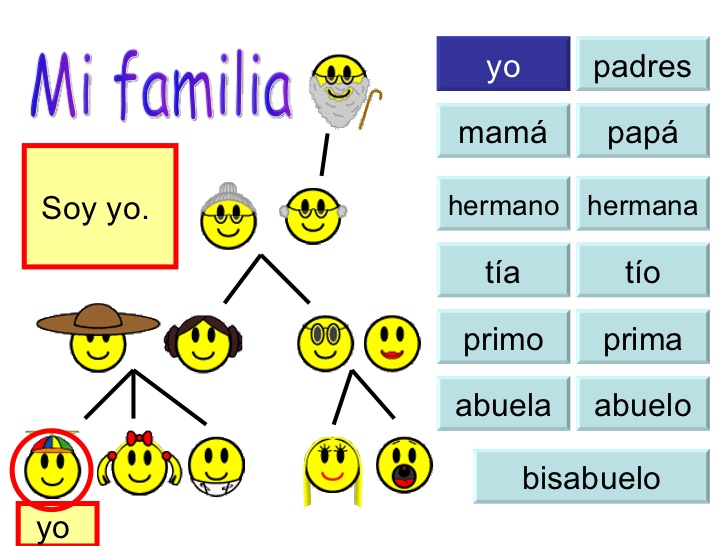 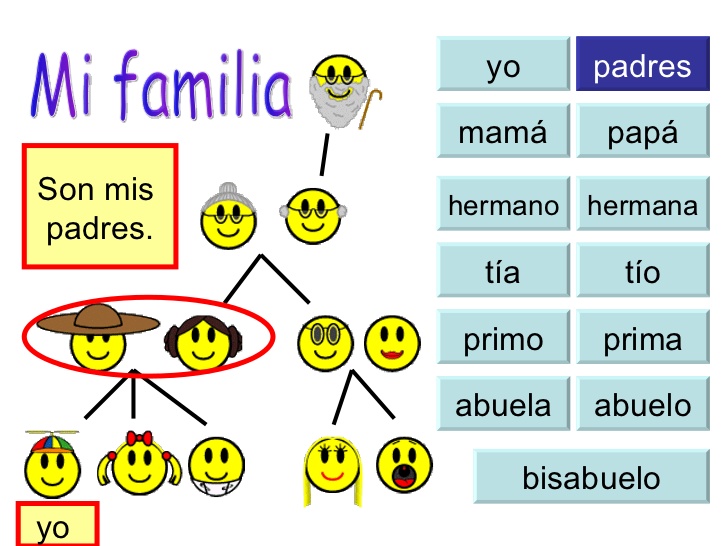 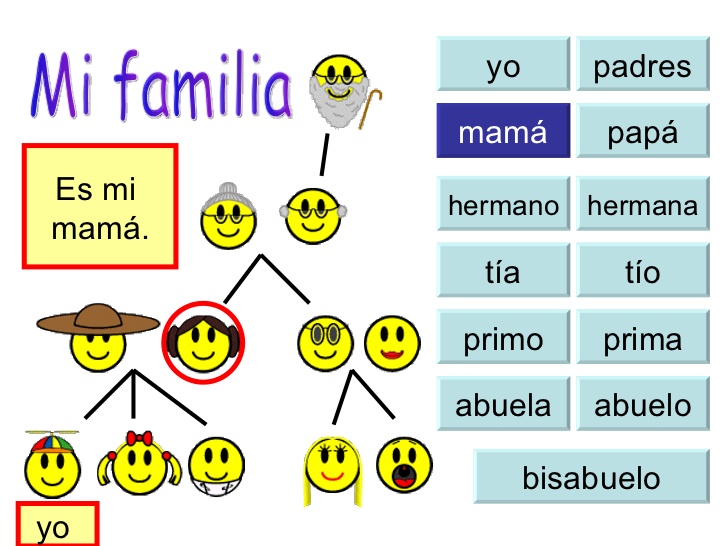 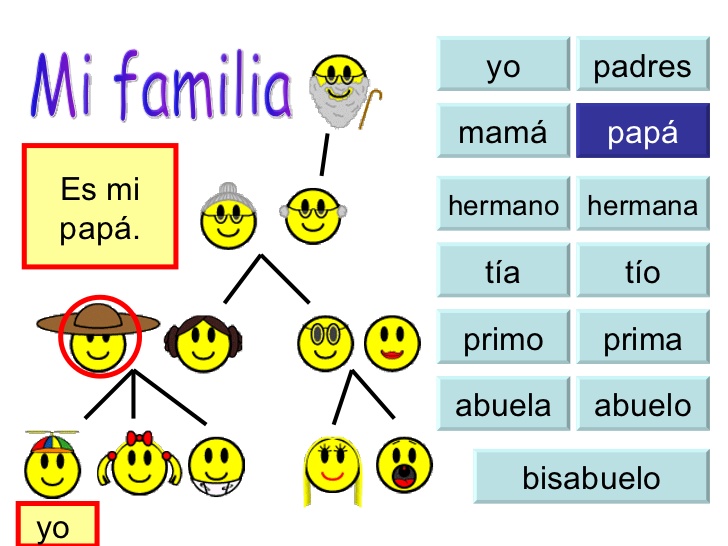 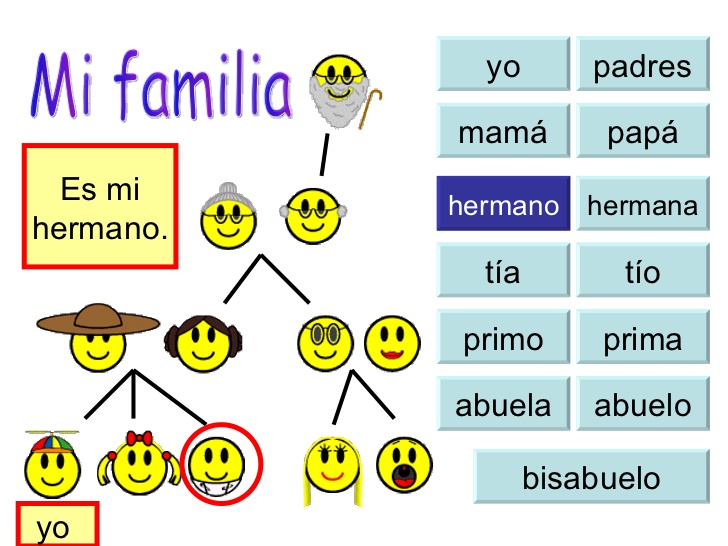 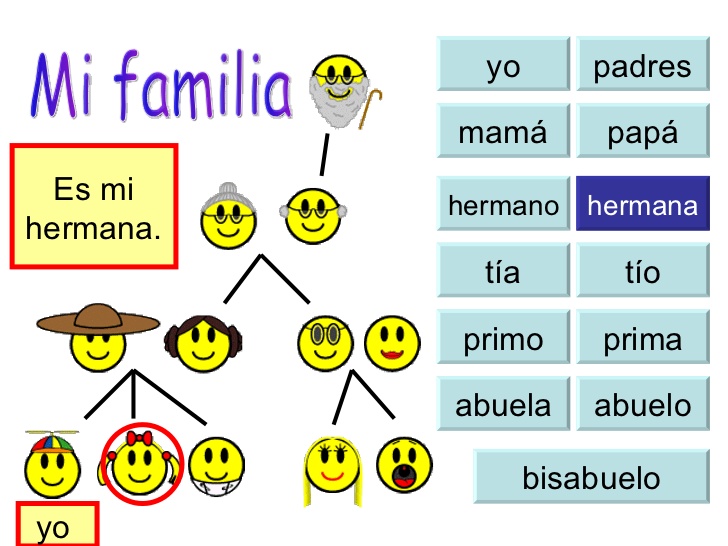 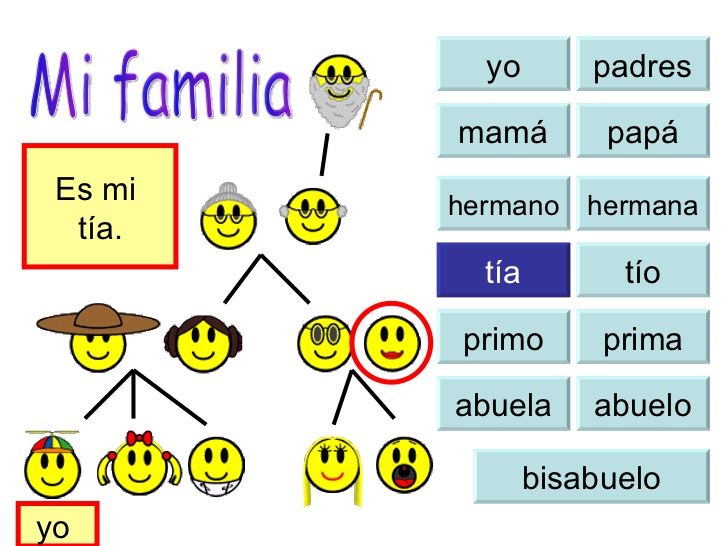 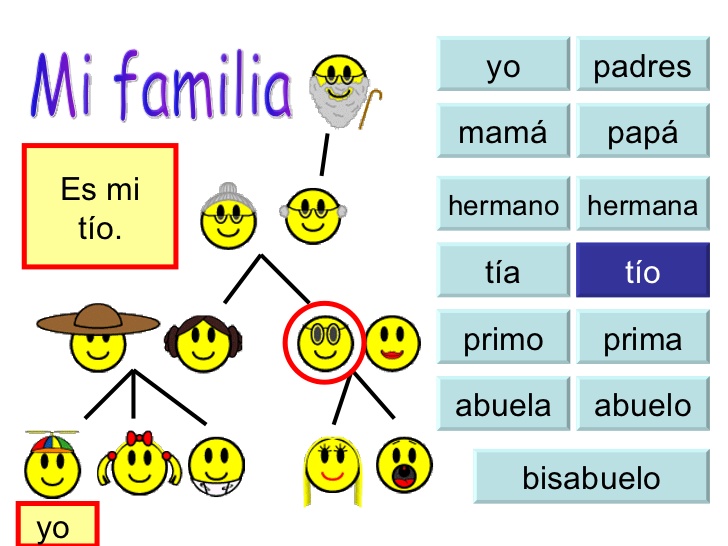 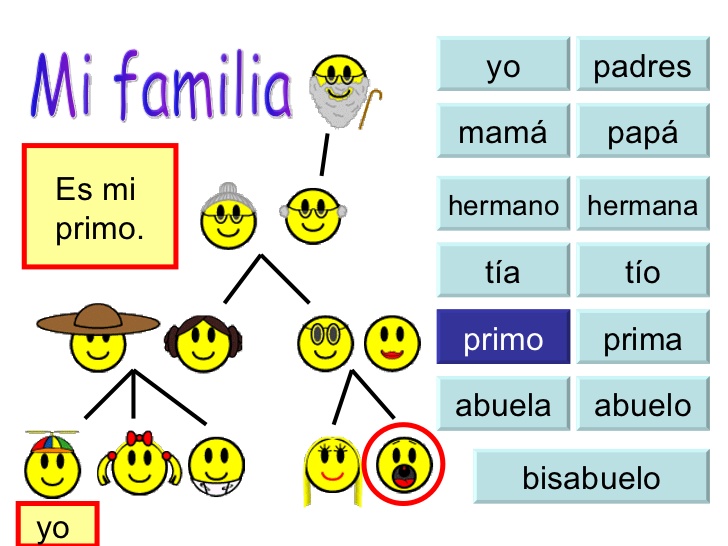 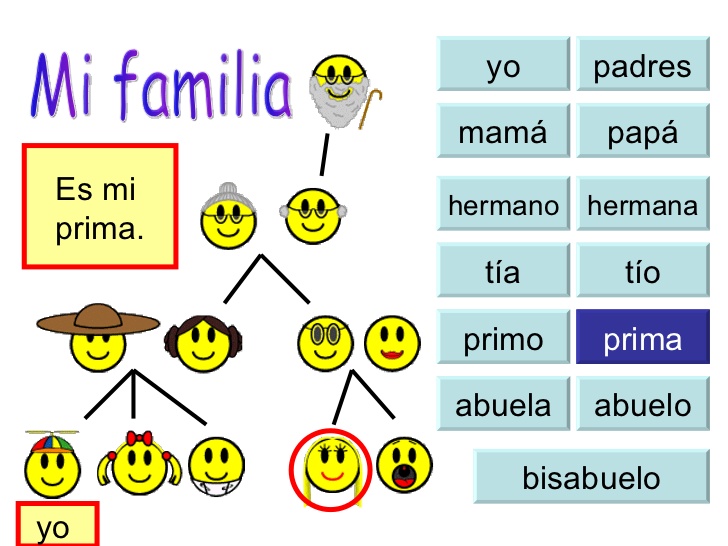 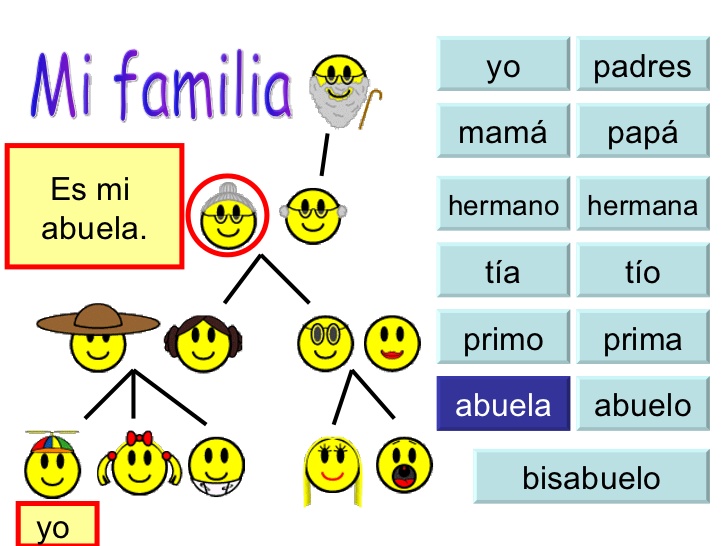 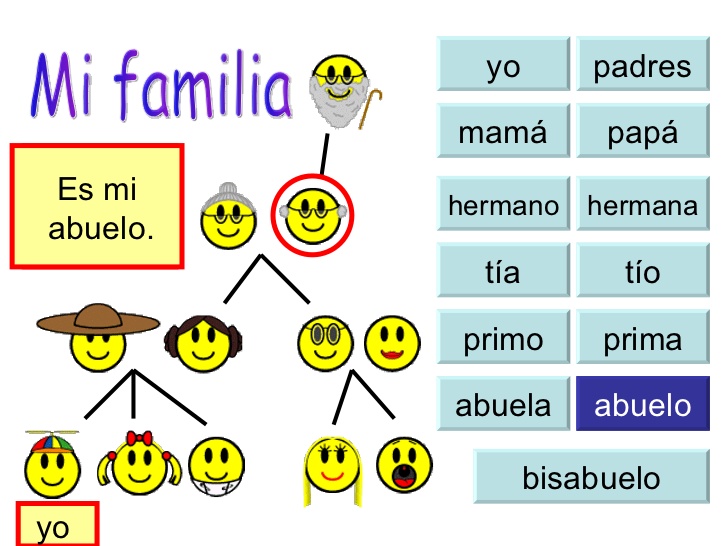 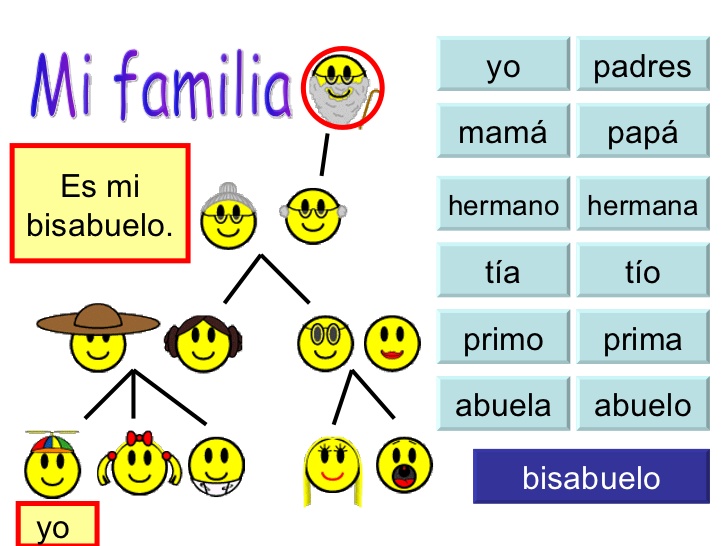 Pratiquemos los miembros de la familia
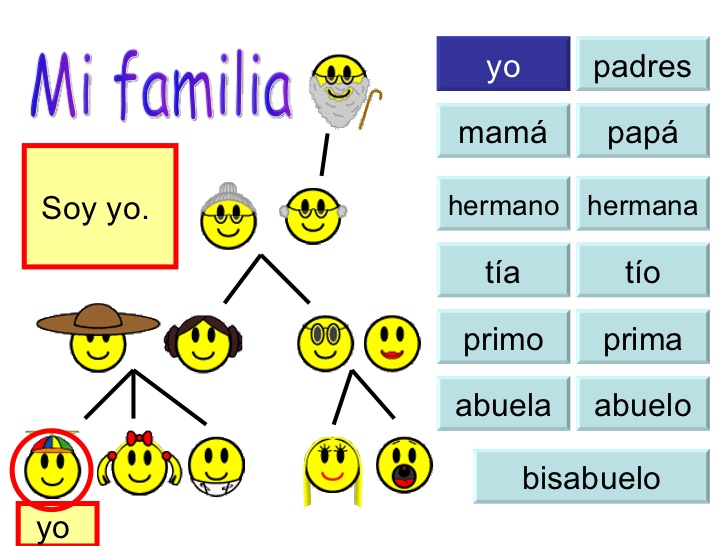 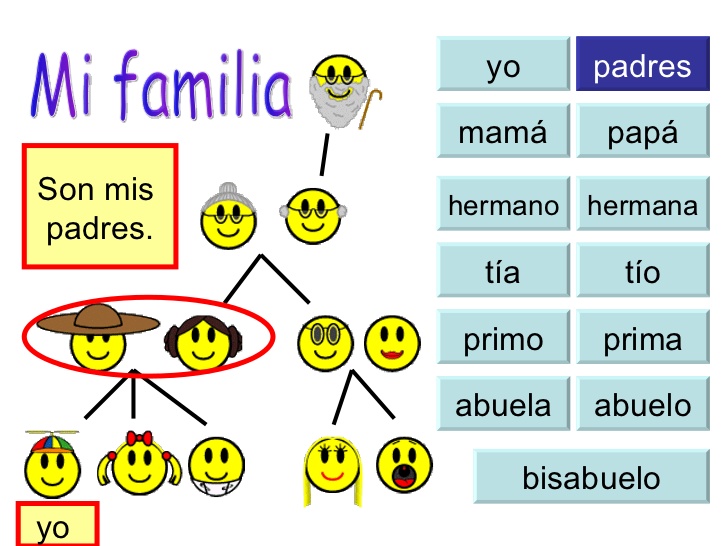 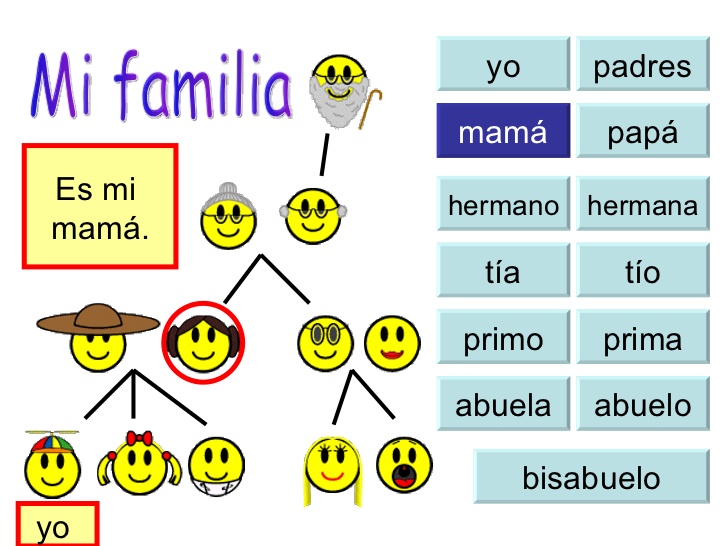 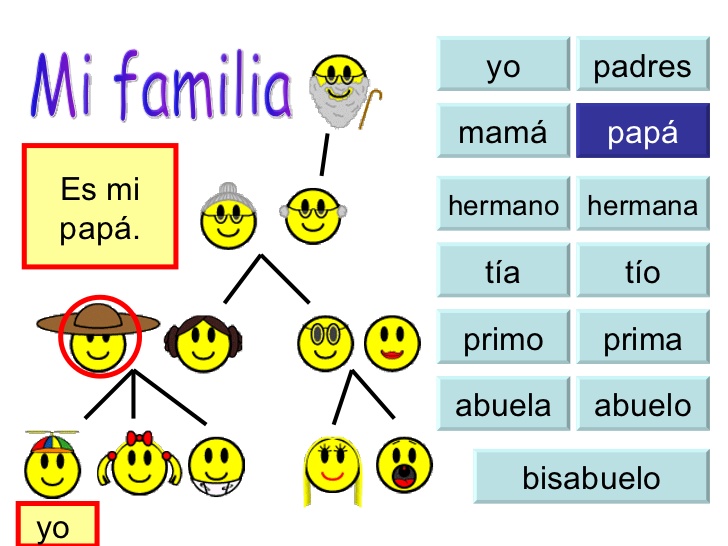 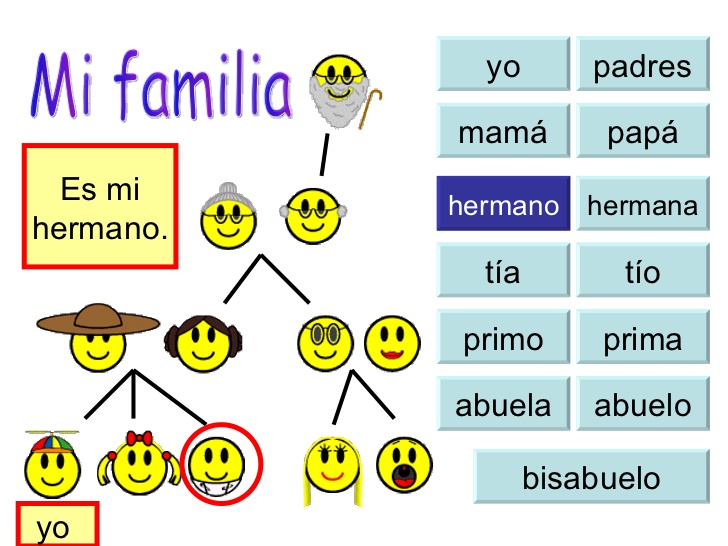 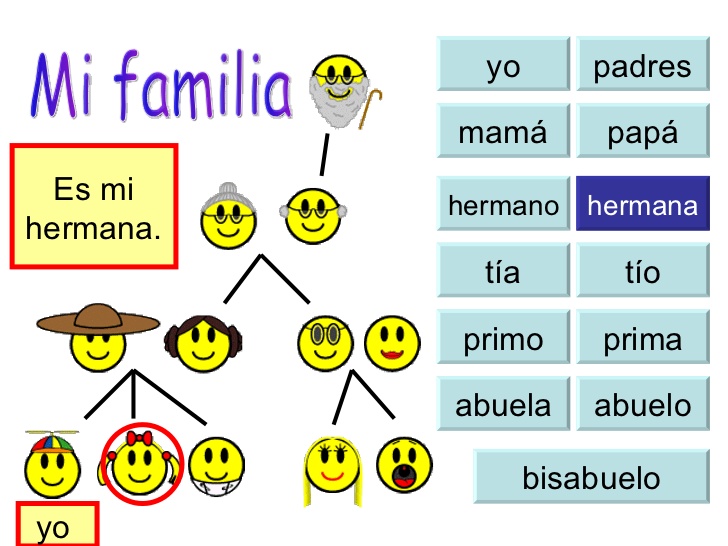 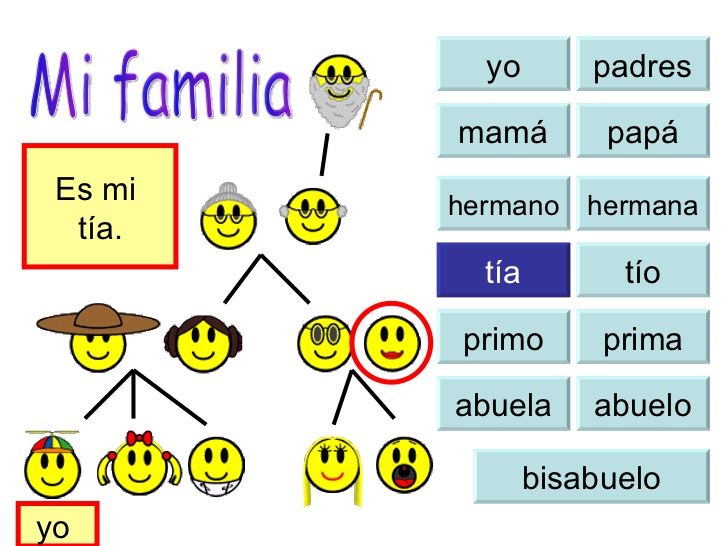 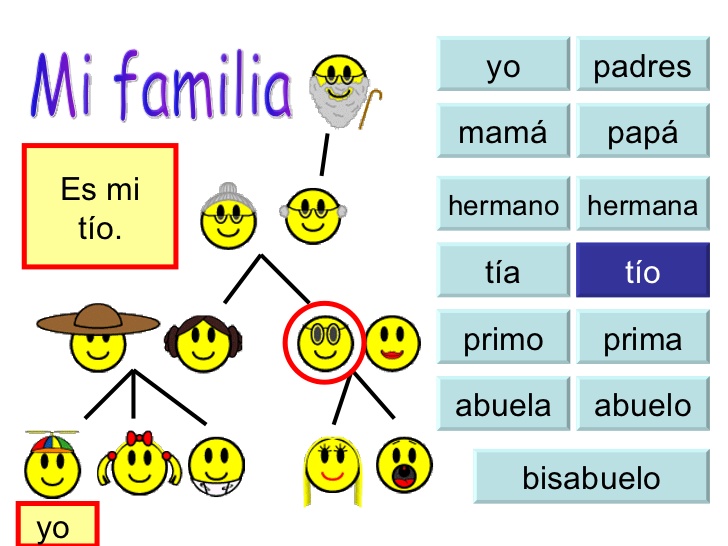 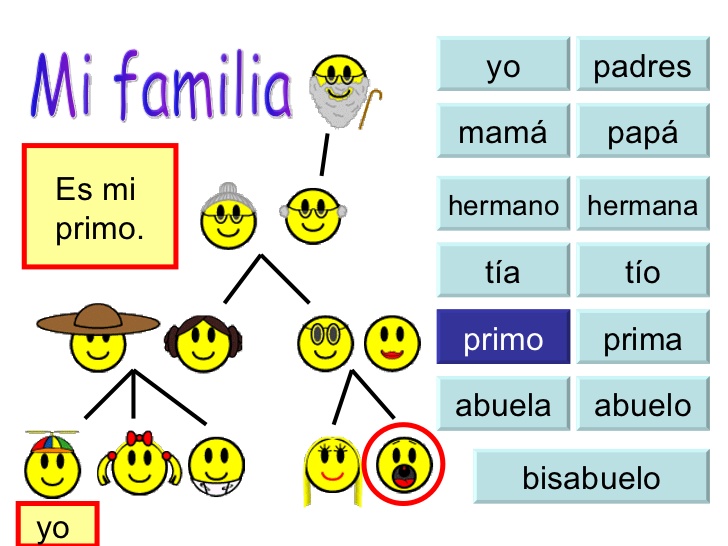 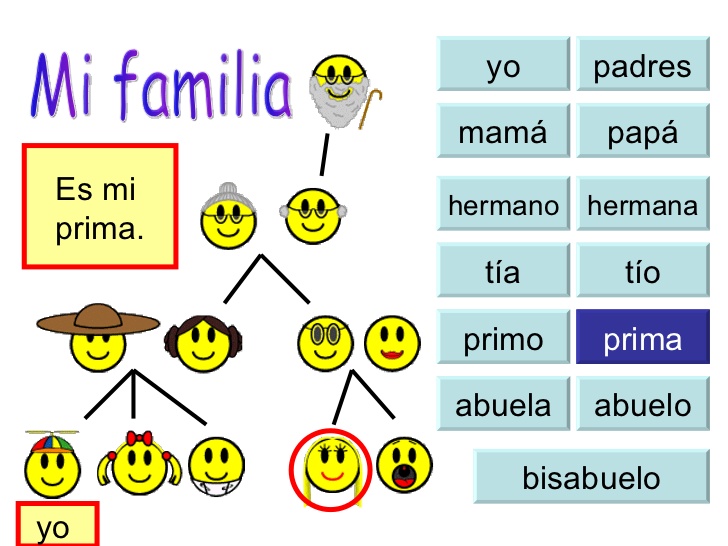 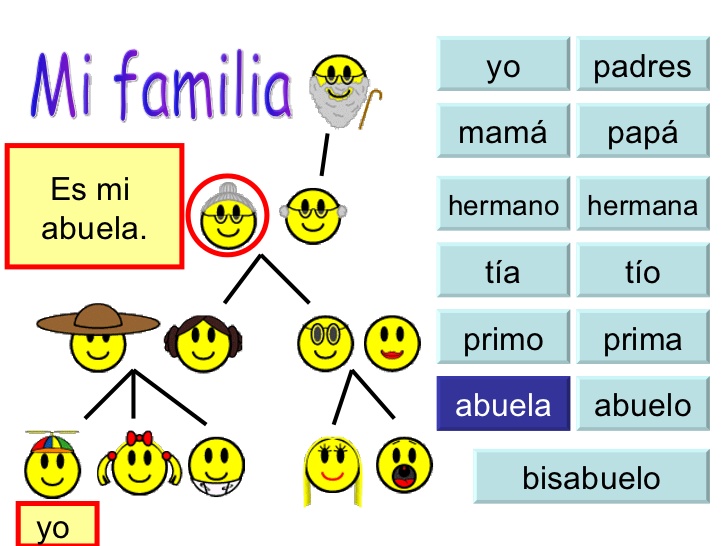 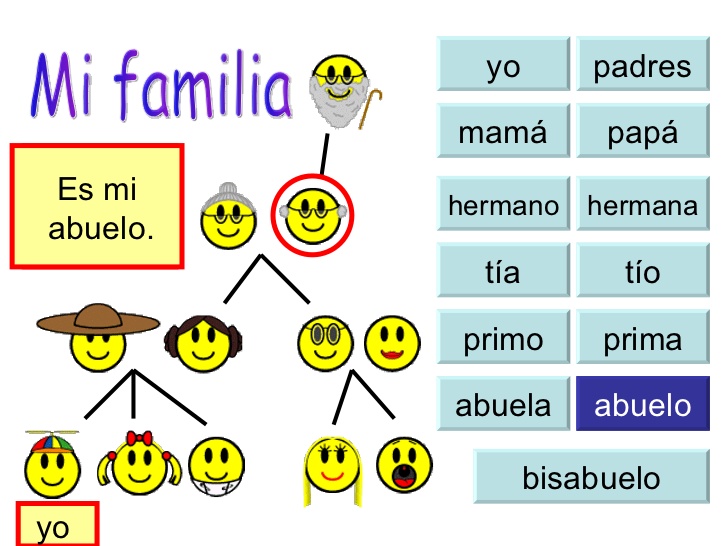 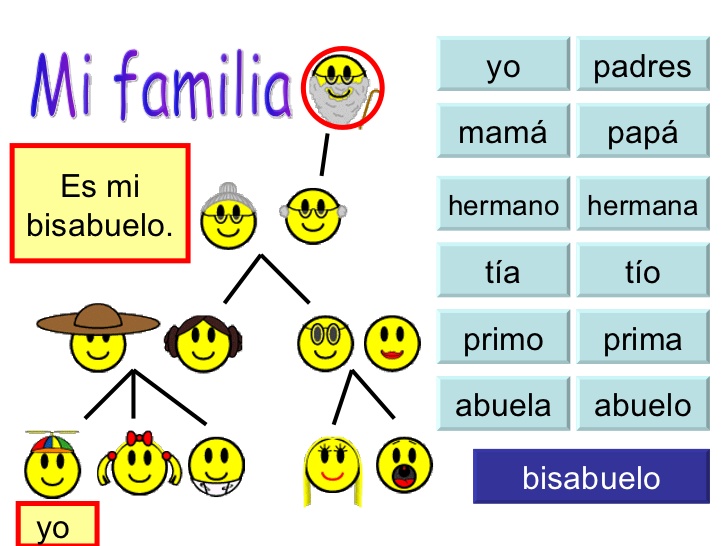 A vosotros
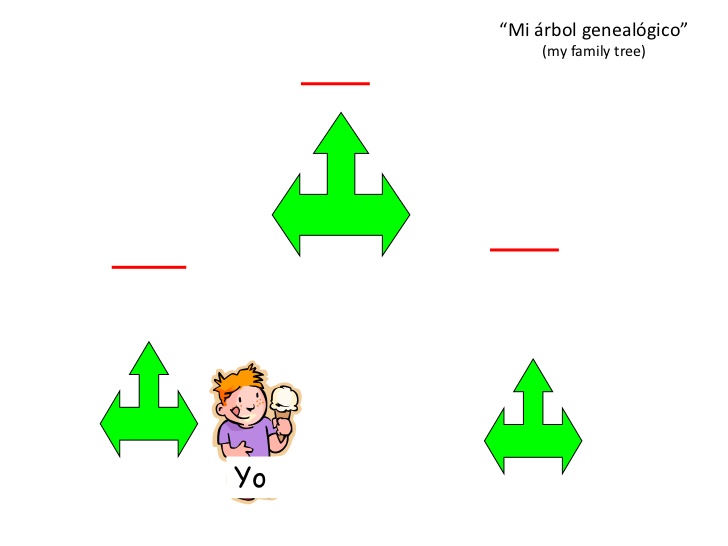 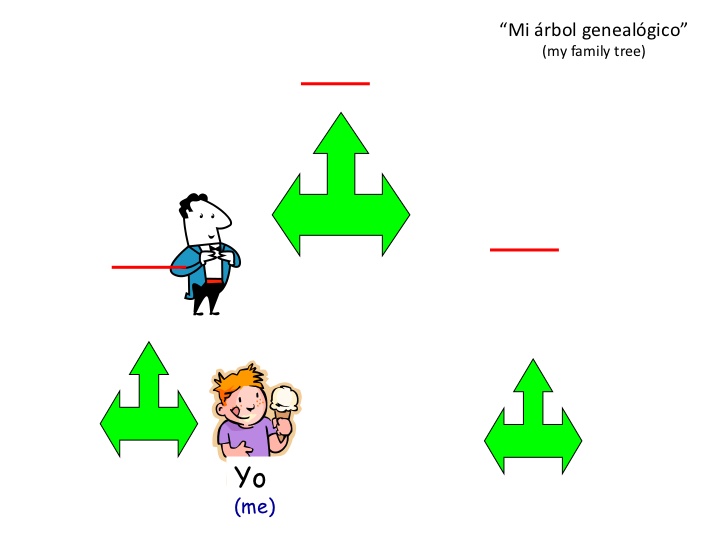 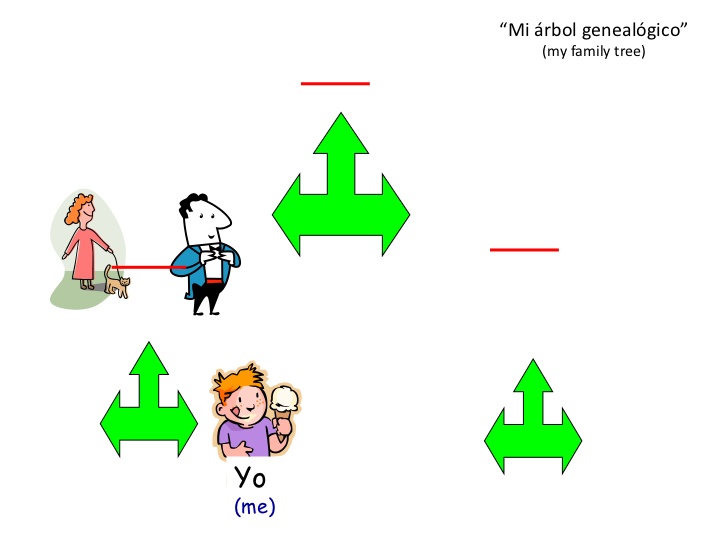 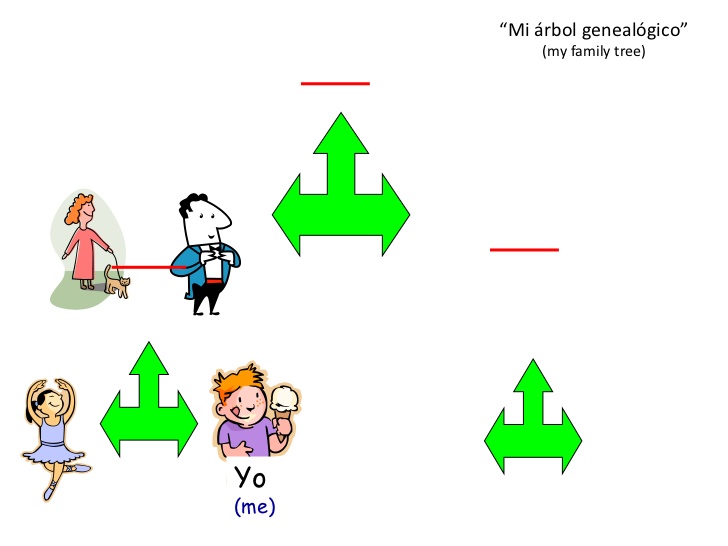 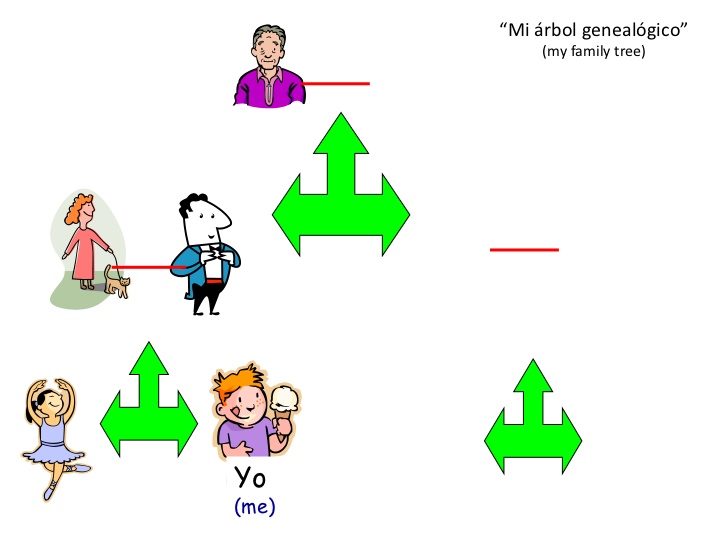 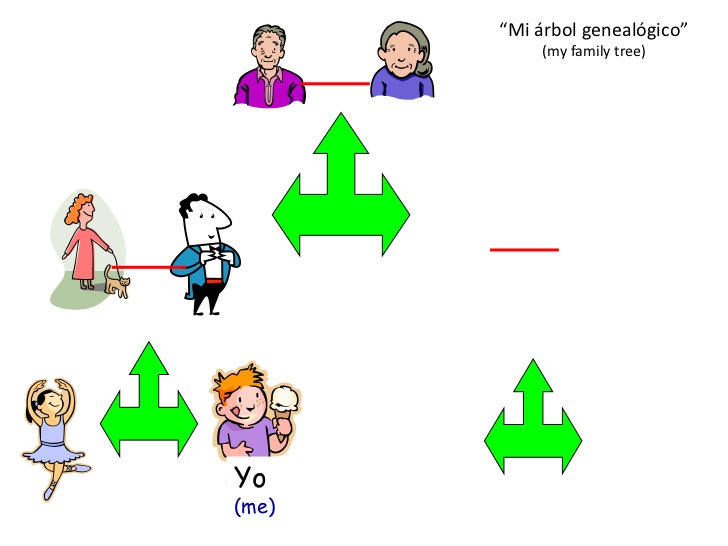 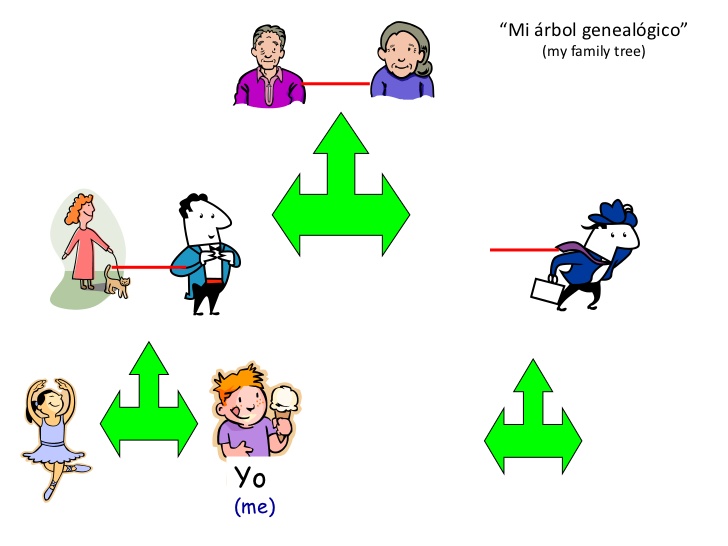 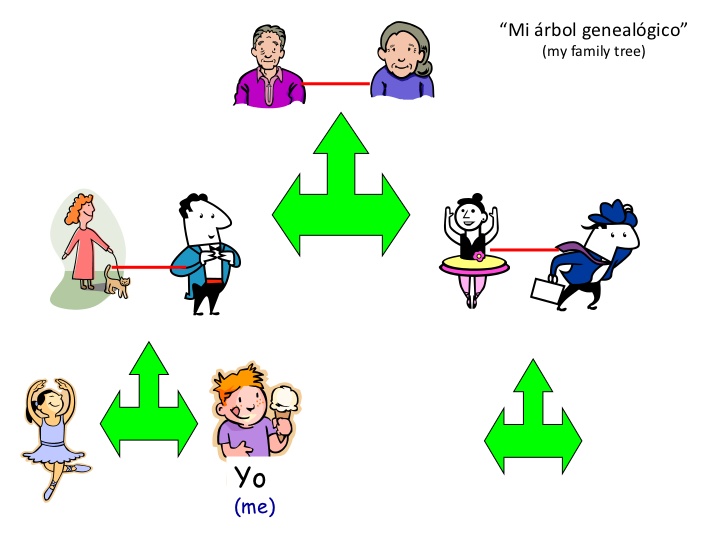 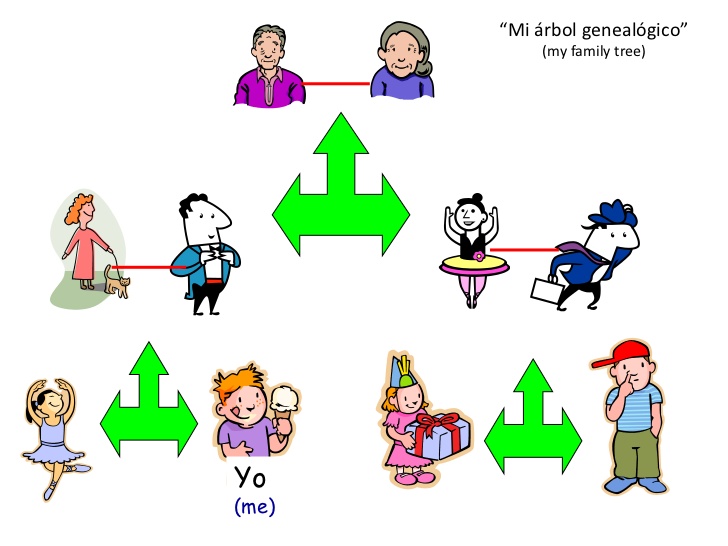 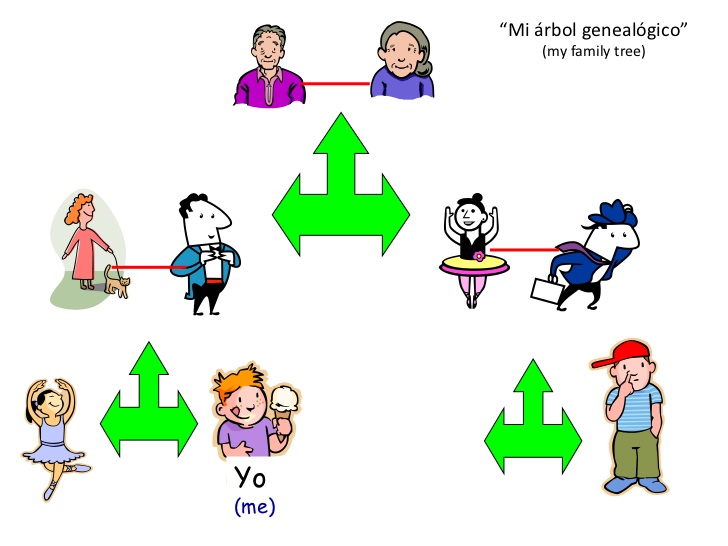 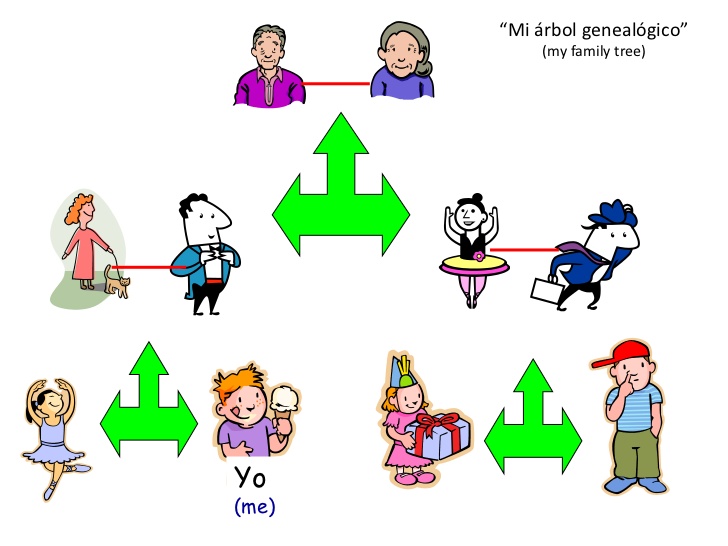